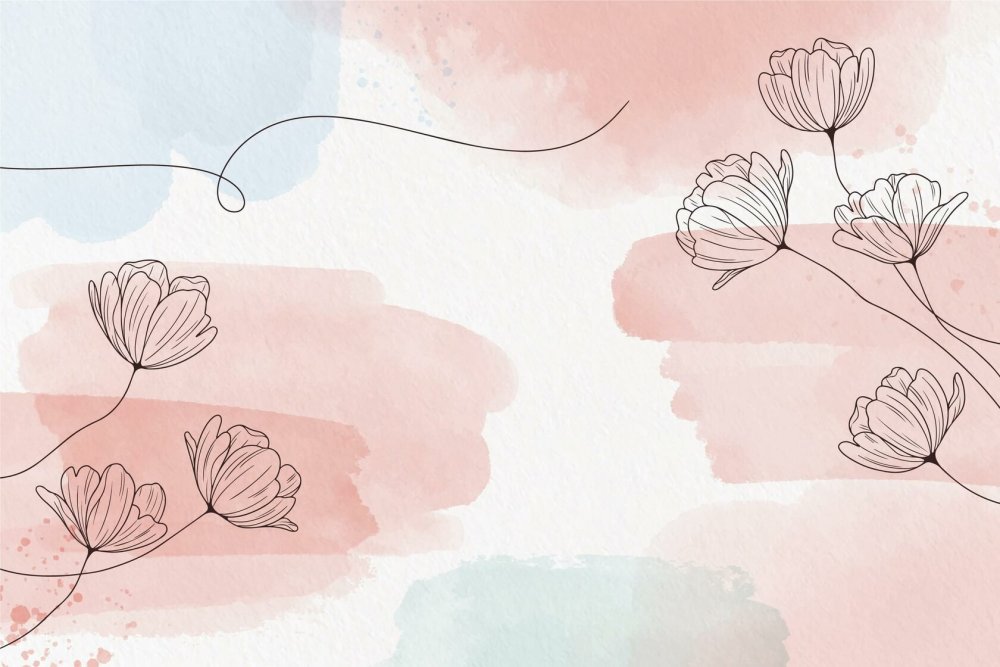 Муниципальное казенное общеобразовательное учреждениеЗюзинская средняя общеобразователная школа				Тема: «Эффективные техники психологического 				консультирования подростков в образовательных организациях»Автор: Морозова Нина СергеевнаПедагог-психолог
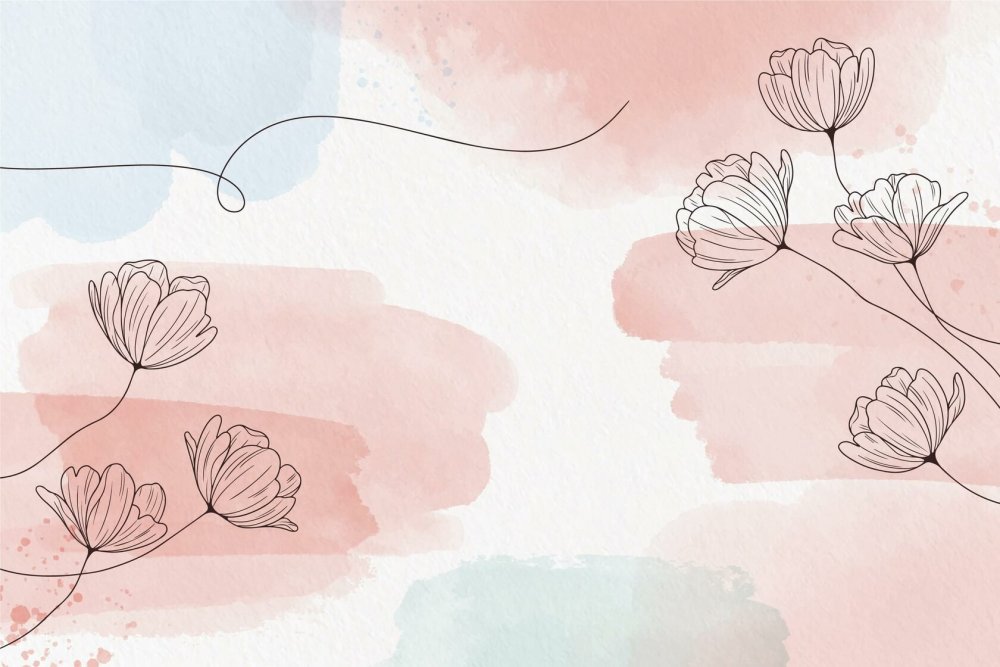 схема консультации:- установление контакта с подростком;- запрос подростка;- диагностическая беседа;- интерпретация;- реориентация.
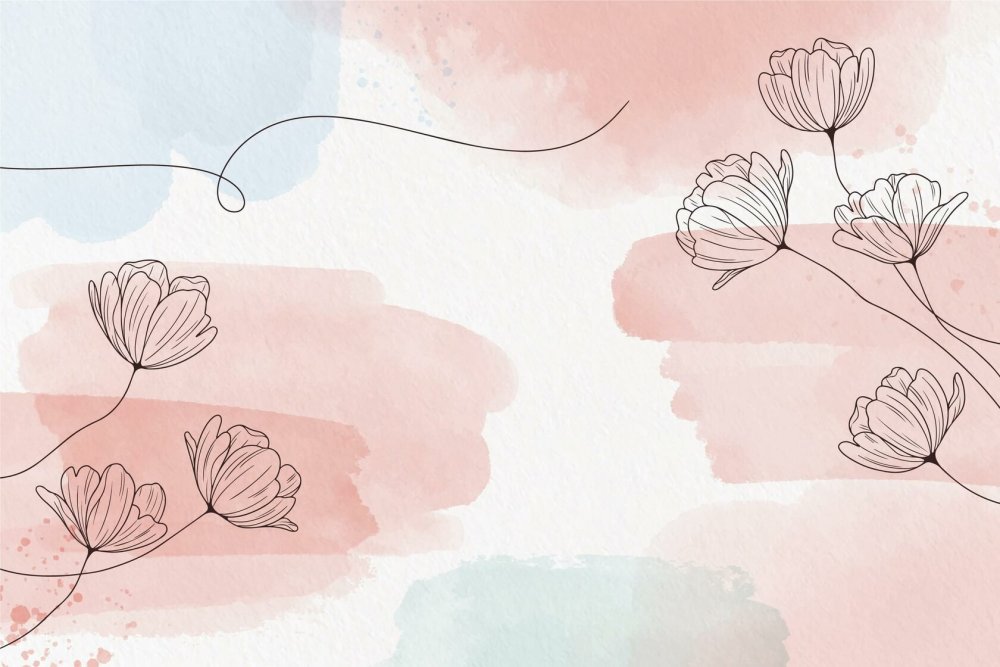 Основное новообразование подросткового возраста — появление рефлексии и самосознания. Подростковый период сопровождается переживанием ребенком пубертатного кризиса. В кризисный период для нормального развития подростка большее значение имеет изменение его поведения. Если подобное изменение не замечено, то это либо указывает на замедление темпа развития, либо кризисное поведение осуществляется ребенком где-то вне досягаемости наблюдателя.
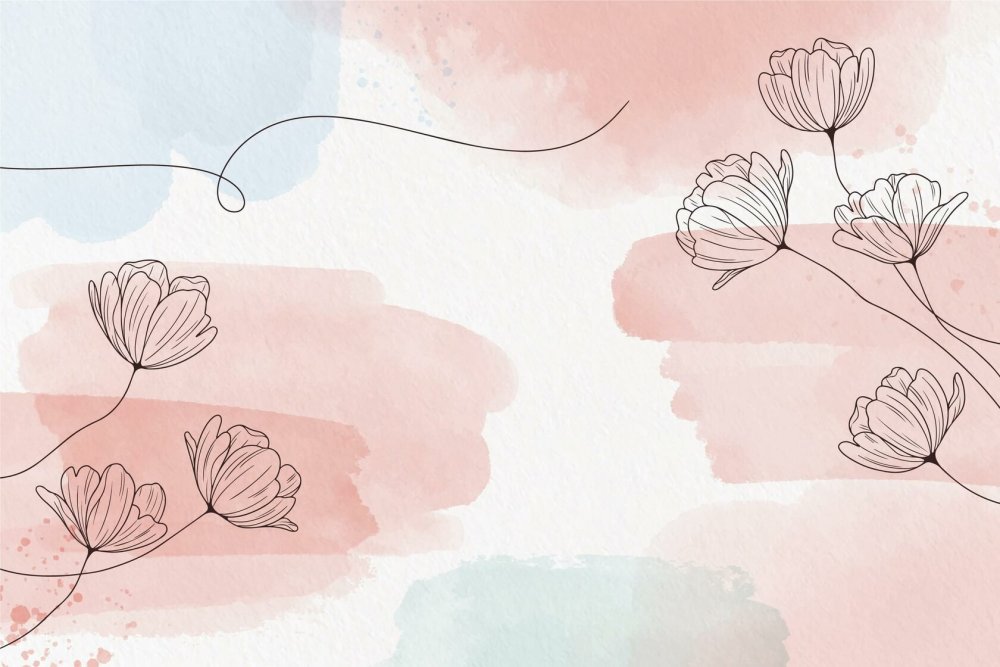 В процессе психологического консультирования могут решаться следующие задачи:-оказание экстренной профессиональной помощи;-оценка уровня психологического здоровья и определение показаний к другим способам психологической помощи;-просвещение подростка о его психологических особенностях с целью более адекватного их ис­пользования и построения плана развития способ­ностей личности;-повышение психологической культуры обратив­шихся за профессиональной помощью к педагогу-психологу;-повышение ресурсных способностей личности;облегчение эмоционального состояния.
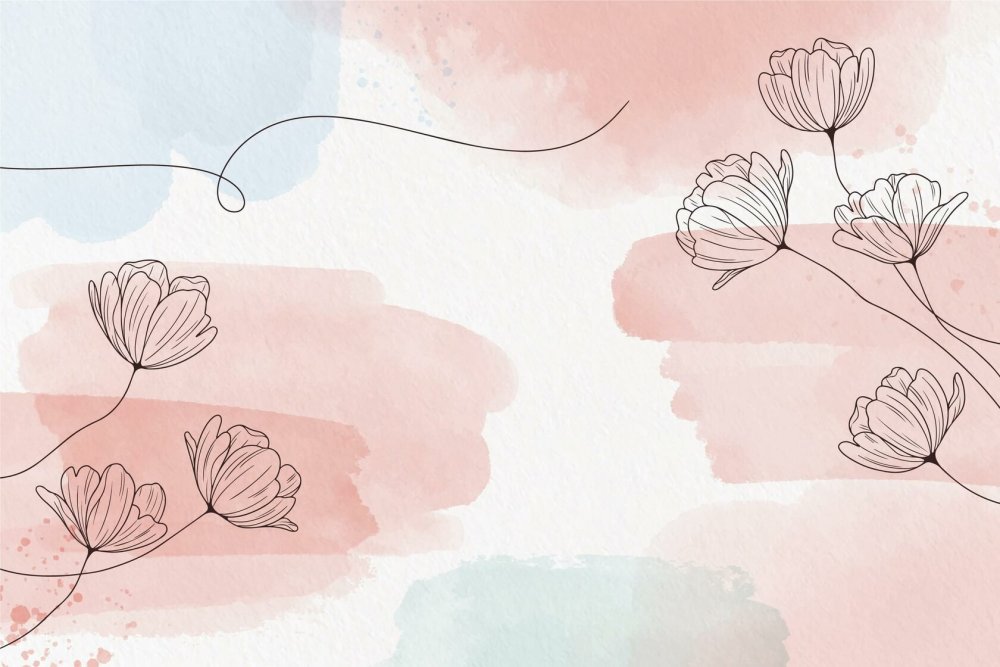 Основные темы психологического консультирования подростков:взаимоотношения со сверстниками;профессиональное и личностное самоопределение, проблемы самопознания, саморазвития и самоактуализации;глубокие эмоциональные переживания (горе, печаль, стресс, депрессия, потеря смысла жизни, суицидальные наклонности);проблема саморегуляции собственного поведе­ния, невозможность контролировать свои переживания и поступки;отделение от родителей и обретение подлинной психологической независимости;преодоление кризиса идентичности;осознания своего предназначения;отклоняющееся (девиантное) поведение, пробле­мы зависимости (алкоголизм, наркомания, игро­вая зависимость).
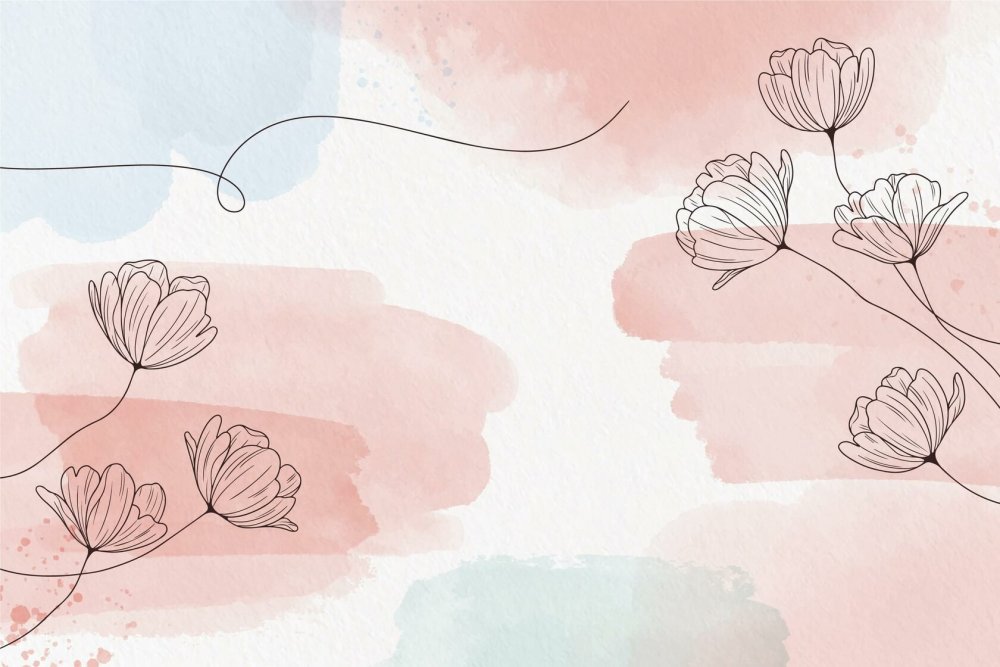 Упражнение “Яблоко”Психолог и клиент стоят друг против друга на расстоянии 1–1,5 метра. Психолог говорит: “Представь, что мы с тобой находимся в саду. Перед нами – яблоня, увешанная прекрасными, сочными плодами. Видишь, на верхней ветке висит самое спелое яблоко? Наверное, оно и самое вкусное! Давай попробуем его достать!(На вдохе) Тянись выше, вытягивайся, как можешь! Руку выше! Еще выше! Ух! Достали яблоко!” (Выдох)Упражнение “Интегративное дыхание”Упражнение выполняется стоя. Ноги на ширине плеч, пальцы рук сцеплены спереди. Руки – вверх, немного назад (вдох). Потянуться. Затем резко опустить руки вниз, достать носки ног (выдох). Упражнение рекомендуется проделать 4–5 раз в течение 5–7 минут.Упражнение “Медуза”Сидя на стуле, совершай те плавные движения руками, подражая медузе, плавающей в воде.
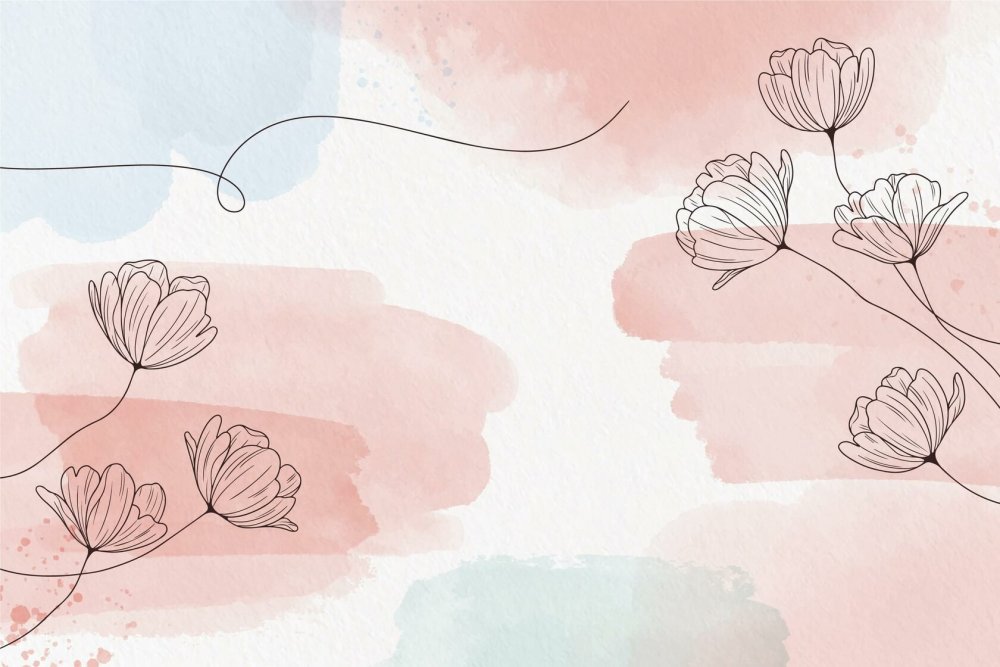 Упражнение “Вращающийся куб”Необходимо мысленно заключить свою проблему в куб. Мысленно вращать этот куб с проблемой, двигать по горизонтали, а затем убрать за горизонт. Упражнения необходимо проделывать 3–5 раз.Упражнение “Стирание негативной информации”Сядьте и расслабьтесь. Закройте глаза. Представьте перед собой чистый лист бумаги, карандаши, стиральную резинку. Мысленно нарисуйте на листе негативную ситуацию, которую необходимо забыть. Это может быть реальная картинка, образная ассоциация, символ и т.д. Мысленно возьмите стиральную резинку и начитайте последовательно “стирать” с листа бумаги мысленно созданную негативную ситуацию. “Стирайте” до тех пор, пока с листа не исчезнет картинка. Откройте глаза. Произведите проверку. Для этого закройте глаза и представьте тот же лист бумаги. Если картинка не исчезла, снова возьмите стиральную резинку и “стирайте” до ее полного исчезновения. Через некоторое время упражнение можно повторить.
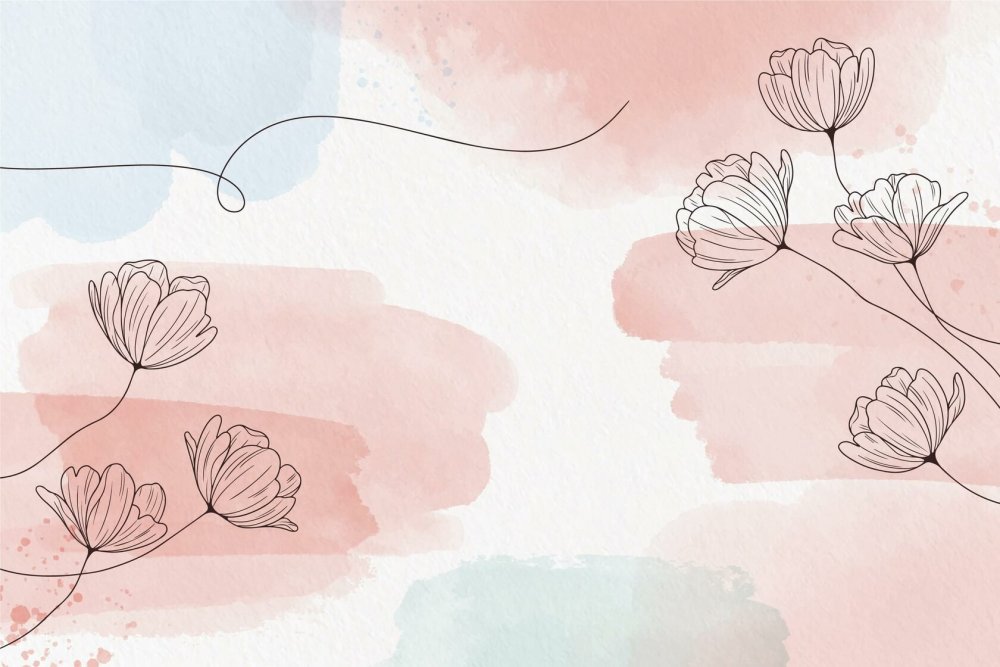 К числу современных методов, позволяющих заинтересовать и увлечь подростка в работу с психологом, относятся такие «мягкие техники», как Метафорические Ассоциативные Карты (МАК-карты) или по-другому работа с открытками.        Такая форма работы обладает огромным диагностическим потенциалом. При помощи карточек, психолог может затронуть глубинные переживания, страхи, блоки подростка.         МАК карты или карточки – это метафора, образ. Через символы карточек можно установить связь с бессознательным. Работа с образами позволяет психологу лучше понять внутренний мир подростка.         МАК карты– это мощный инструмент в руках опытного психолога, при помощи которого  профессионал  может мягко и экологично обойти  рациональную часть мышления, помочь выстроить внутренний диалог между внутренним и внешним миром у подростка, преобразовать внутренние страхи в ресурсы, так  наилучшим образом достигается терапевтический эффект работы с подростком.
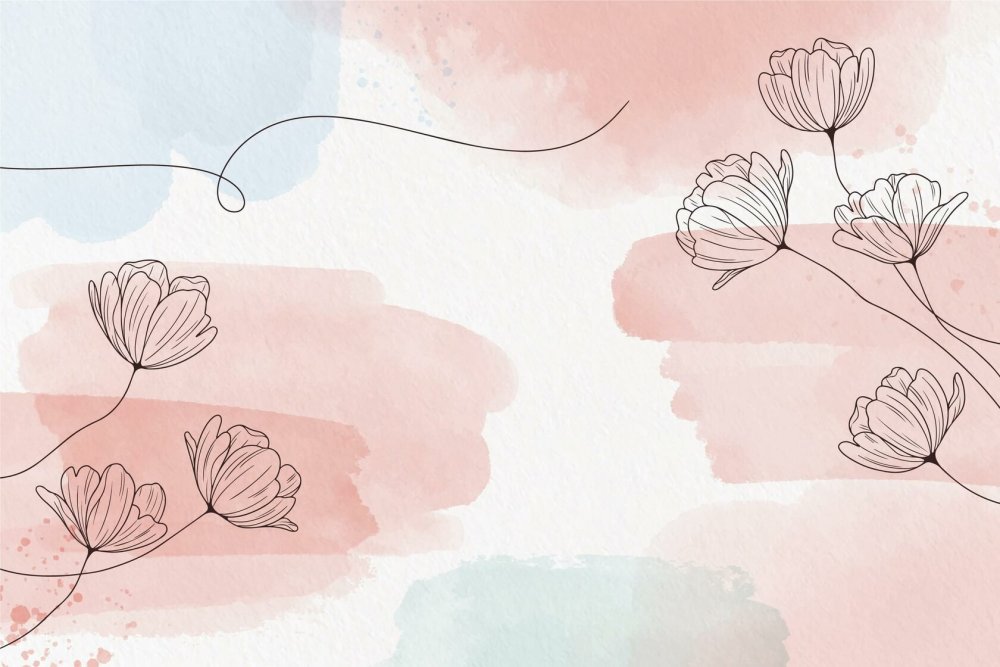 После каждого упражнения необходимо проводить обсуждение его эффективности:-насколько положительно оно было воспринято клиентом;-показалось ли оно ему полезным и удобным;-какие ощущения он испытывал;-снизилось ли внутреннее напряжение.
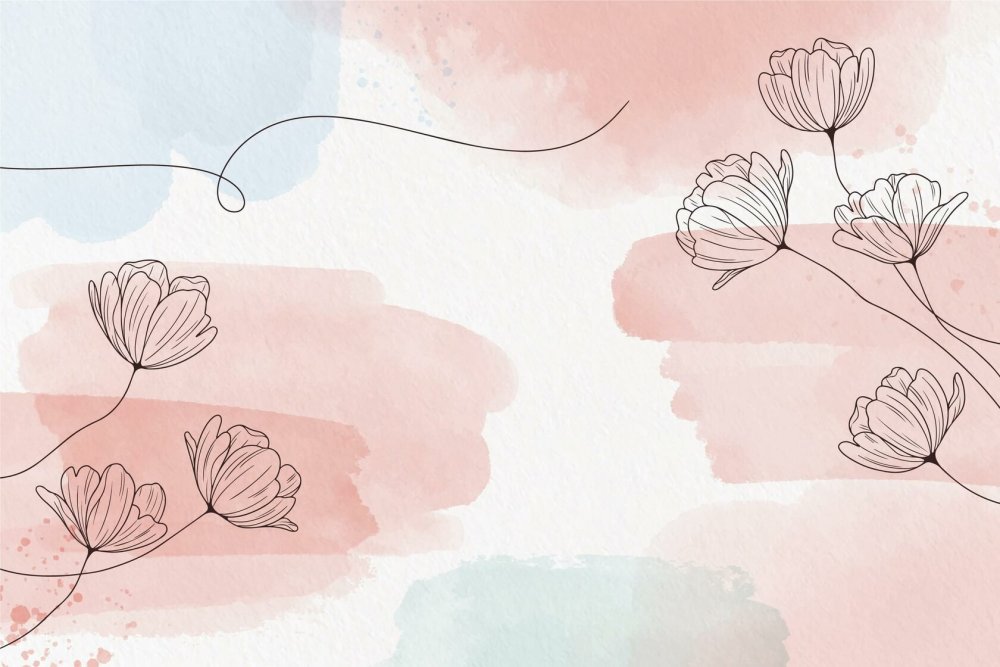 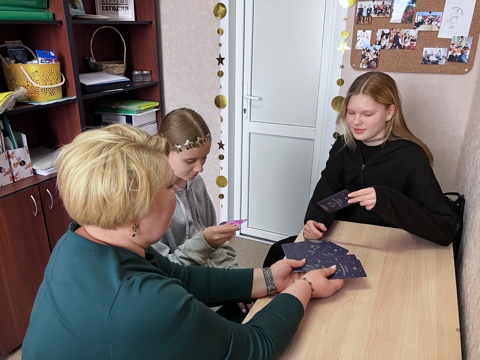 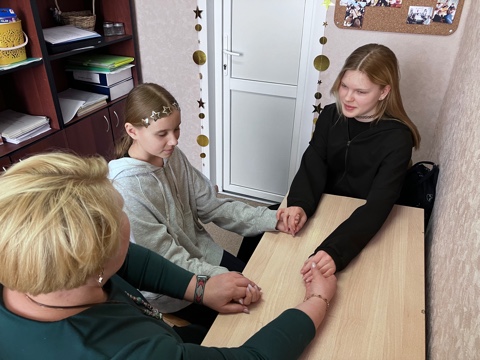 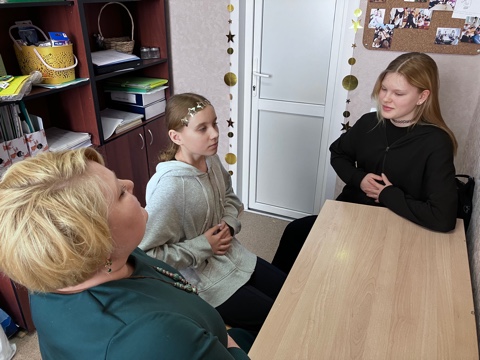